CMPE/SE 131Software EngineeringMarch 23 Class Meeting
Department of Computer EngineeringSan José State UniversitySpring 2017 Instructor: Ron Mak
www.cs.sjsu.edu/~mak
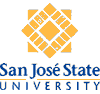 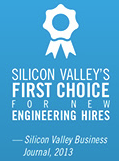 Oral Design Reviews
Present and defend key aspects of your design.
April 4 and 6, right after the spring break
12 minutes per team

Use PowerPoint slides
Submit your slides to Canvas after your presentation.

Briefly discuss the design of your Ruby on Rails code.
Show and explain your most important classes.
UML class diagrams and/or sequence diagrams.
MVC diagrams
2
Oral Design Reviews, cont’d
Briefly discuss your database design.
ER diagram
Relational schema diagram

Quick demo

Questions and answers at the end

Audience: Very technical
Other development engineers
Technical managers
Expect “deep” questions from the audience!
The audience will take a Canvas survey.
3
“Sins of Software Estimation”
Excerpts from “10 Deadly Sins of Software Estimation”

by Steve McConnell
http://www.ewh.ieee.org/r5/central_texas/austin_cs/presentations/2004.08.26.pdf
4
“Sins of Software Estimation”, cont’d
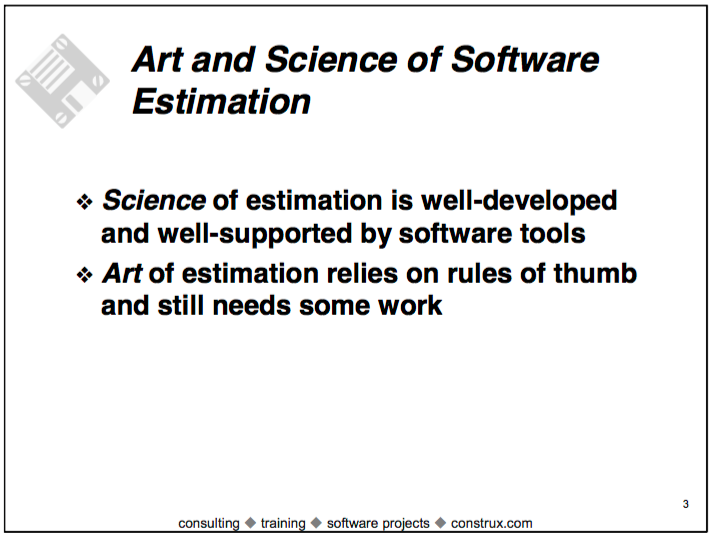 5
“Sins of Software Estimation”, cont’d
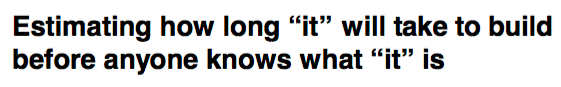 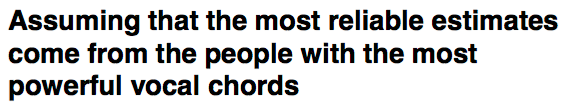 6
“Sins of Software Estimation”, cont’d
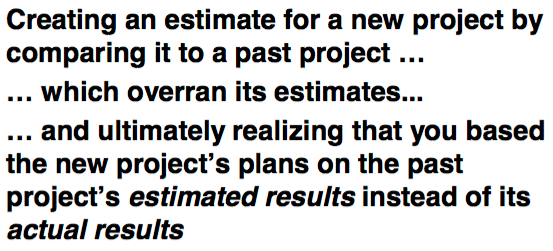 7
“Sins of Software Estimation”, cont’d
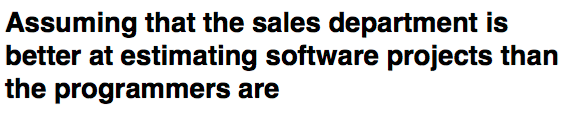 8
“Sins of Software Estimation”, cont’d
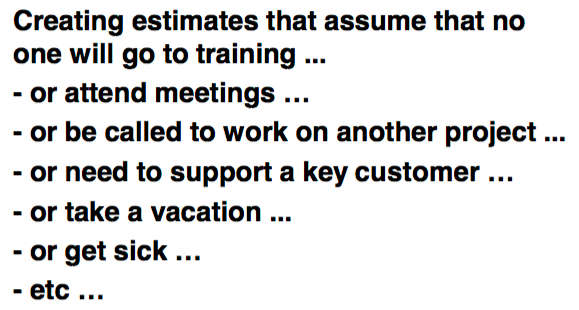 9
“Sins of Software Estimation”, cont’d
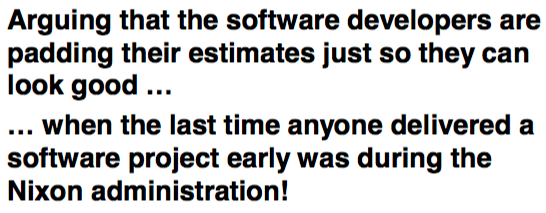 10
“Sins of Software Estimation”, cont’d
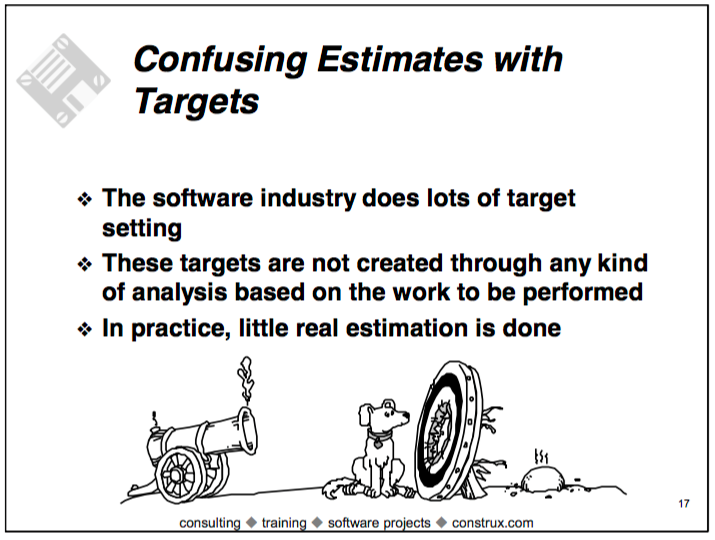 11
“Sins of Software Estimation”, cont’d
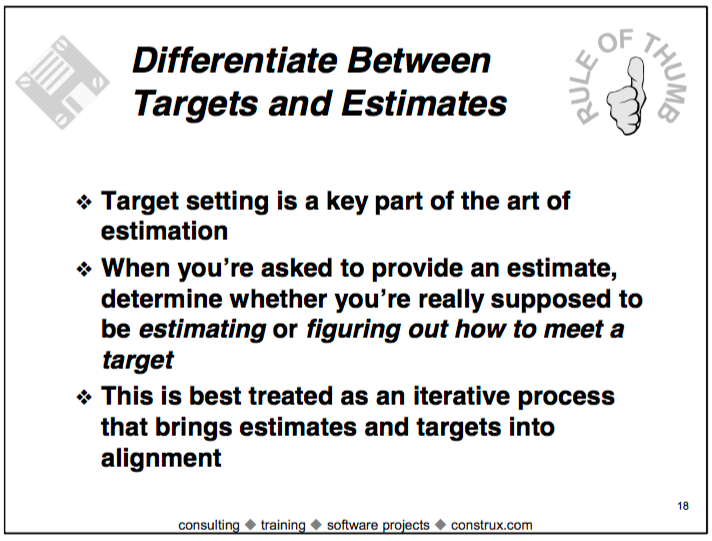 12
“Sins of Software Estimation”, cont’d
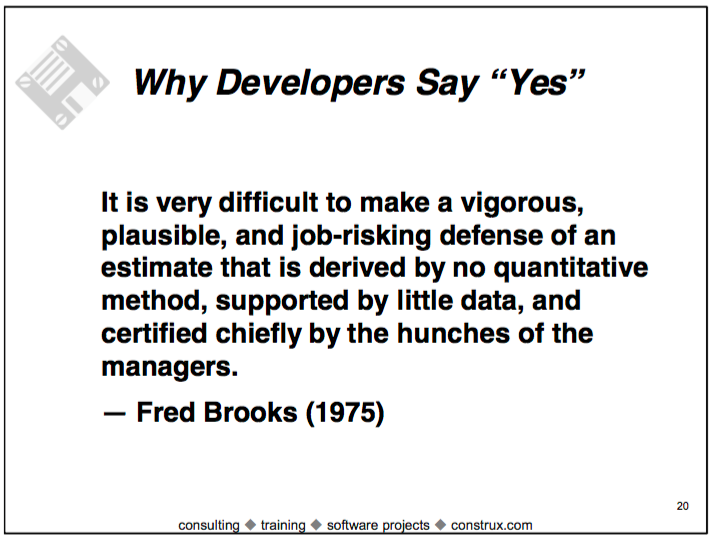 13
“Sins of Software Estimation”, cont’d
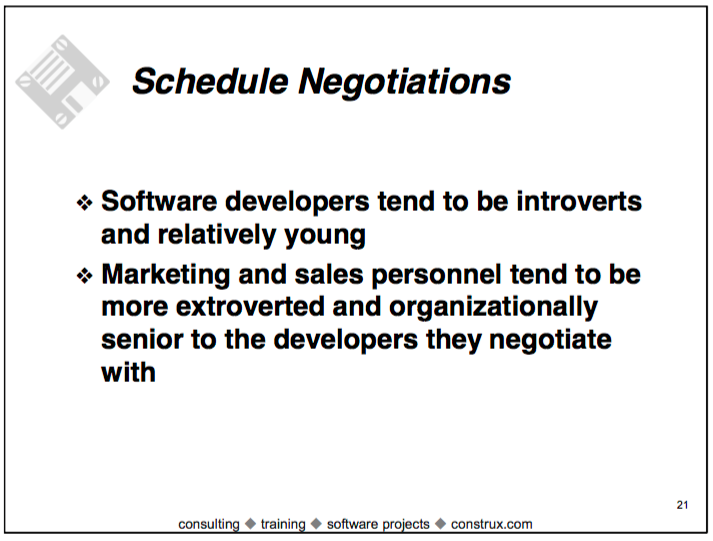 14
“Sins of Software Estimation”, cont’d
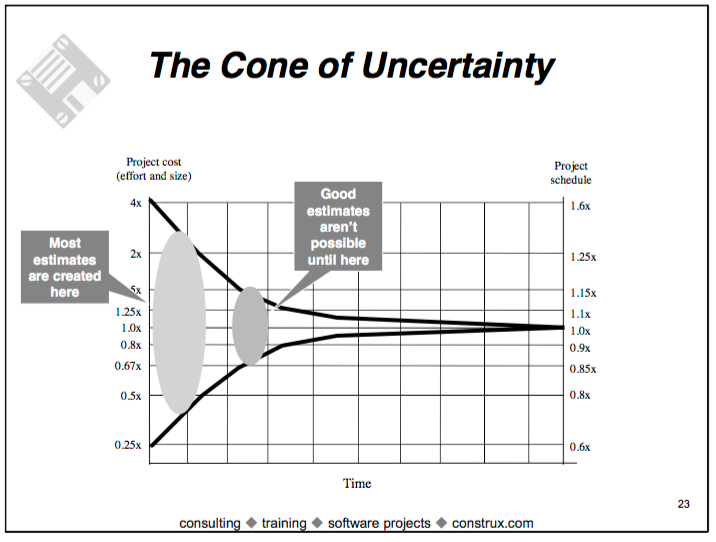 15
“Sins of Software Estimation”, cont’d
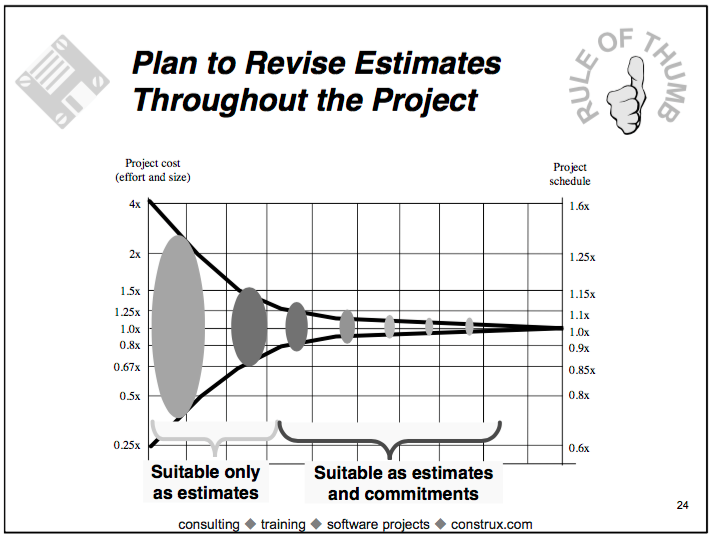 16
“Sins of Software Estimation”, cont’d
[The common definition of estimate is] ‘An
estimate is the most optimistic prediction that
has a non-zero probability of coming true’ . . .

Accepting this definition leads irrevocably
toward a method called what’s-the-earliest-
date-by-which-you-can’t-prove-you-won’t-be-
finished estimating.

— Tom DeMarco (1982)
17
“Sins of Software Estimation”, cont’d
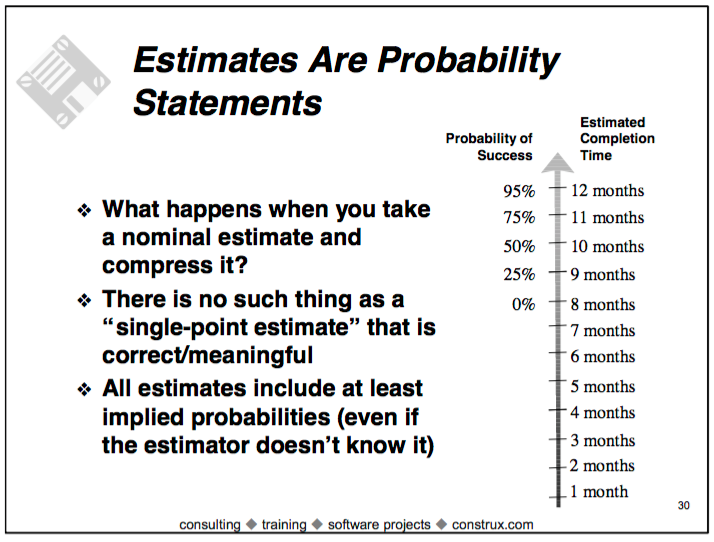 18
“Sins of Software Estimation”, cont’d
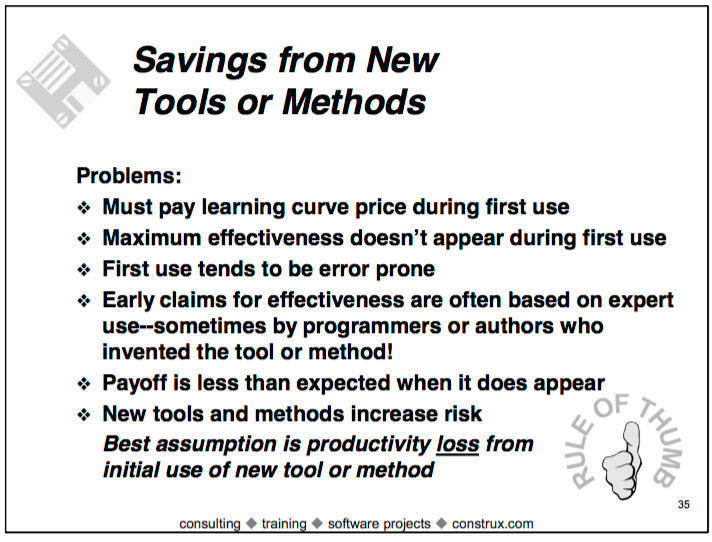 19
“Sins of Software Estimation”, cont’d
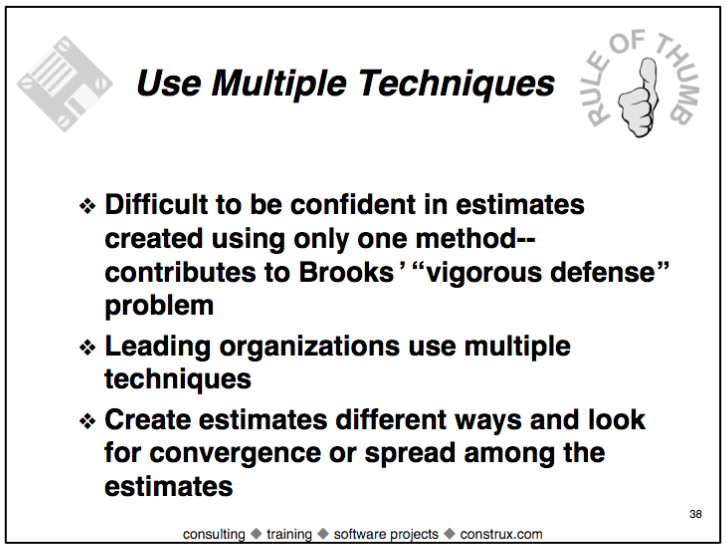 20
“Sins of Software Estimation”, cont’d
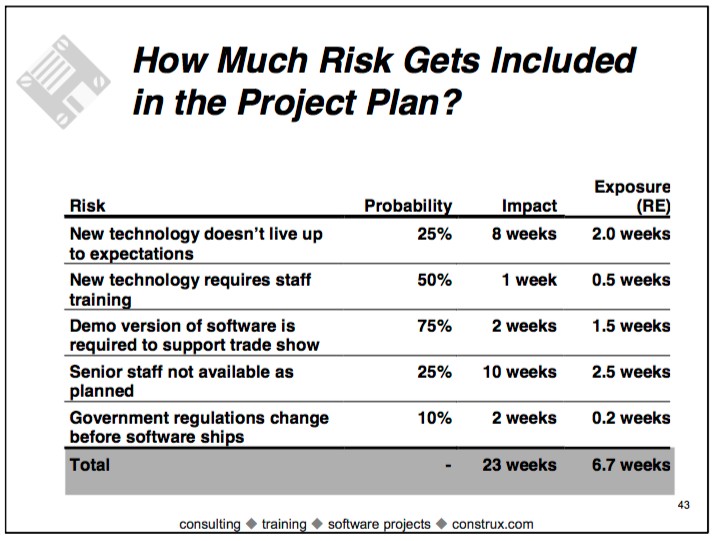 21
“Sins of Software Estimation”, cont’d
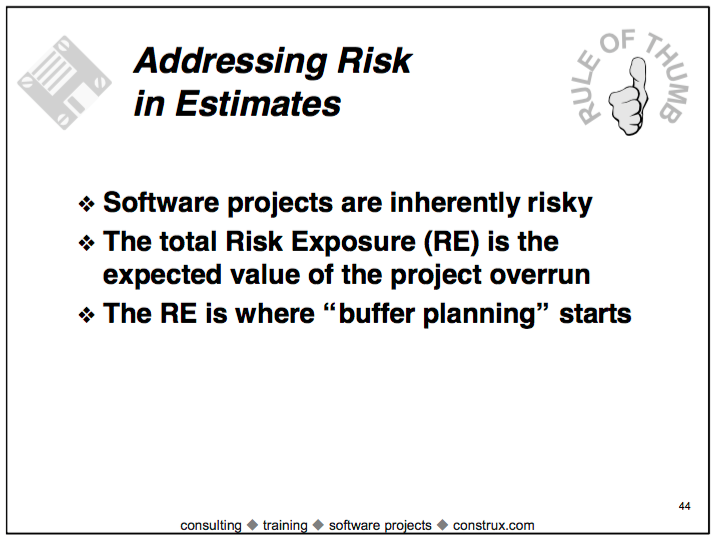 22
“Sins of Software Estimation”, cont’d
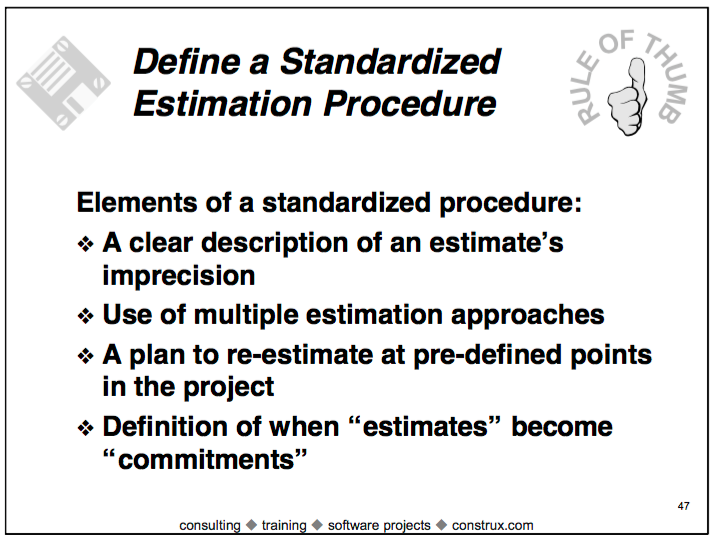 23
Sins of Software Estimation, cont’d
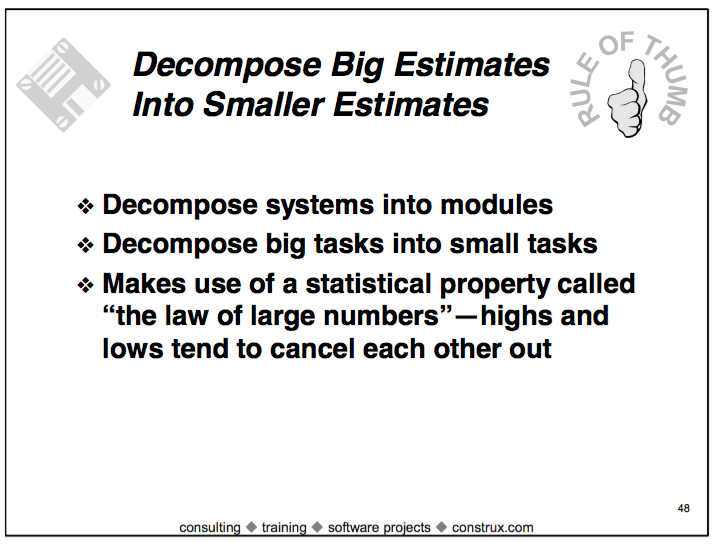 24
Task 1
Task 2
Task 3
Work Breakdown Structure (WBS)
A decomposition of a complex project into a hierarchical set of tasks and subtasks.
Can be shown in outline form or as a tree.
Project
Subtask 1.1
Subtask 2.1
Subtask 3.1
Subtask 1.2
Subtask 3.2
Subtask 3.3
25
WBS Example: Building a House
Architectural design
Create draft of architecture
Prepare construction documents
Interior design
Pre-design
Select furniture
Plan equipment
Construction phase
Build foundation
Build ground floor
Build second floor
Build roof
Complete wiring and plumbing
Decoration phase
Walls
Furniture
26
Gantt Chart
Project schedules are often represented as Gantt charts.
Named after Henry Gantt, who developed them in 1917.

Enter the work breakdown structure.
Estimate the time requirement for each task (task duration).
Set task dependencies.
Assign task resources.
27
Example Gantt Chart
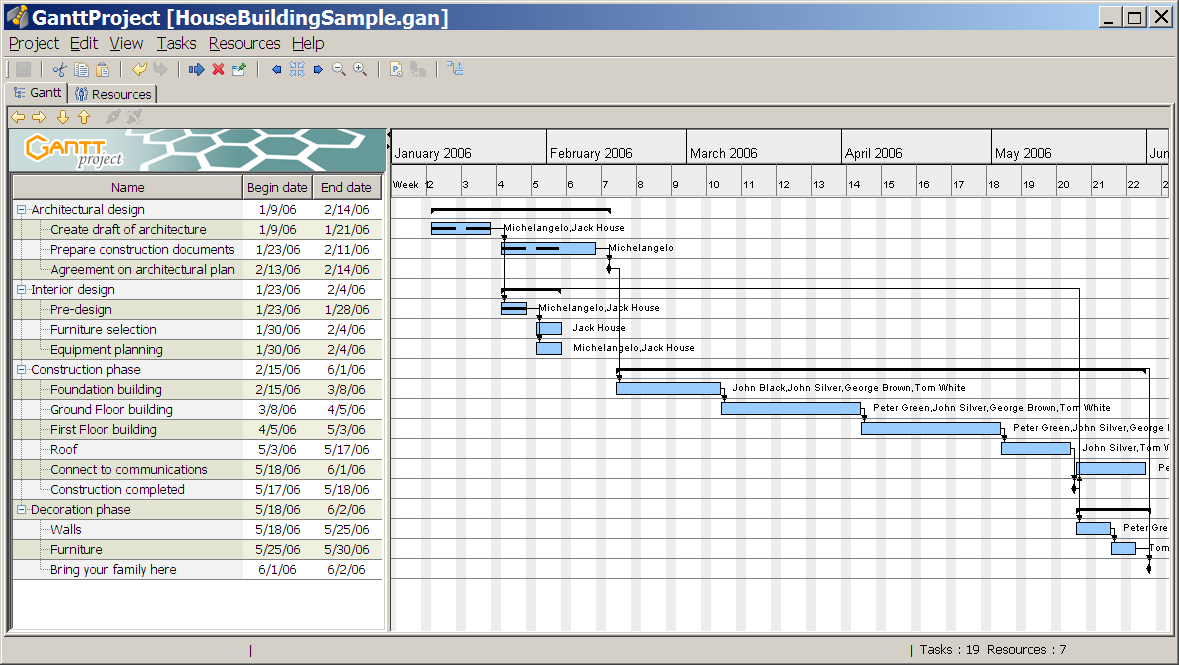 Progress
Dependencies
Resources
WBS
Time
Time
Milestones
28
Gantt Chart Demo
Download and install GanttProject fromhttp://ganttproject.biz/
Watch the introductory video.
Similar to (the very expensive) Microsoft Project.

Demo

Task creation
Task dependencies
Resources
29
Critical Path
Identify the critical path of a schedule.

The longest path of tasks
The “long pole in the tent”

The critical path determines the shortest possible time to complete the project.

Any delay in the critical path directly delays the completion of the overall project.
Demo
30
Assignment #6
Create a project schedule as a Gantt chart.

Work breakdown structure (WBS)
Must be hierarchical with tasks and subtasks.
Backdate to January 26 (first day of class).
Start with the task of learning Ruby and Rails.
Include several iterations during code development.
31
Assignment #6, cont’d
Include these fixed milestones:
Conceptual design review, February 28
Design review, April 4
Code review, April 25
Application demo, May 9
Project done, May 17

Show for each task:
Dependencies
Progress
Resources
Tasks other than the first ones
should have their start dates
determined by dependencies.
32
Assignment #6, cont’d
Resource chart
Show each team member’s tasks.
Some greens and reds are OK (but not too many)

Due Friday, April 7
33